RUBIDOUX COMMUNITY SERVICES DISTRICT 
ORGANIZATION CHART
Effective December 5, 2024
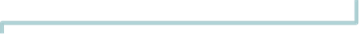 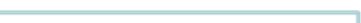 Note: In the absence of the GM the DOF will report to the AGM.